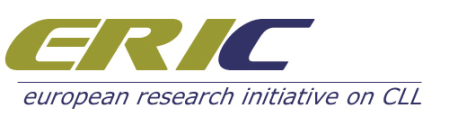 Mannheim, February 12, 2019
16. ELN Symposium
Prevalence of BTK and PLCG2 Mutations in CLL Patients relapsing under Ibrutinib
Lydia Scarfò e Silvia Bonfiglio (Università Vita-Salute San Raffaele, Milano, Italy)
Lesley Ann Sutton (Karolinska Institut, Stockholm, Sweden)
Study Design
International, retrospective, observational, multicenter study
PRIMARY OBJECTIVE:

To determine the prevalence of BTK and PLCG2 mutations in CLL patients relapsing or responding to ibrutinib outside clinical trials
CLL patients who received ibrutinib treatment at full dose without >14 days interruption*
Relapsed cases: relapse on ibrutinib according to the modified IwCLL 2008 criteria 
Responders: responding to ibrutinib according to the modified IwCLL 2008 criteria and have samples collected after at least 1 year of treatment 
Patients with Richter Transformation were excluded*
*a total of 23 patients have been excluded for either reasons
Participanting Sites
Up to 22 sites, 18 already sent samples
* MTA to be finalized; #waiting for sample shipment
Update (8Feb2019)
* 2 UK; 3 Sweden; 2 Denmark; 1 Russia
Methods
DNA extraction from purified B cells 
Agilent HaloPlexHS kit (BTK and PLCG2 all exons)
Paired-end sequencing (NextSeq Illumina) 
Variant allelic frequency (VAF) cutoff of 1% (Targeted deep sequencing)
BTK
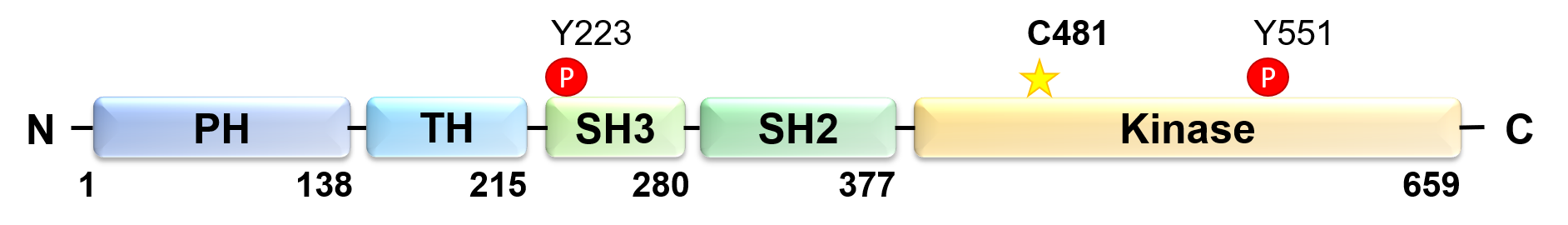 PLCG2
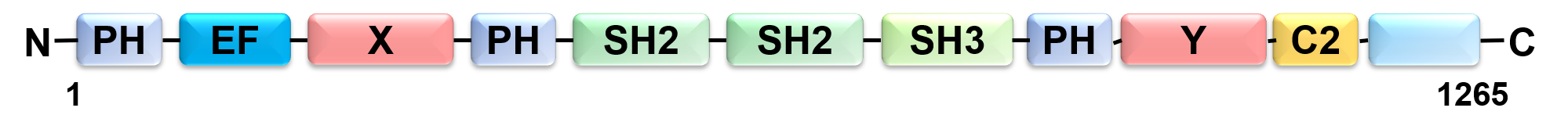 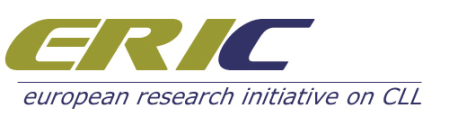 Thank you all
Paolo Ghia, Lesley Ann Sutton, Silvia Bonfiglio, Richard Rosenquist
Università Vita-Salute San Raffaele, Milan Antonella Capasso, Pamela Ranghetti
University of Eastern Piedmont, Novara, Italy: Gianluca Gaidano, Riccardo Moia, Clara Deambrogi
University of Padua, Padua, Italy: Livio Trentin, Andrea Visentin
S. Giovanni Battista Hospital, Turin, Italy: Lisa Bonello
Laiko Hospital, University of Athens, Athens, Greece: Panayiotis Panayiotidis, Maria Dimou, Maria Roumelioti
IRCCS Ca' Granda Ospedale Maggiore Policlinico, Milan, Italy: Gianluigi Reda
University Hospital NHS Trust, Southampton, UK: Francesco Forconi, Samantha Drennan
G. Papanicolaou Hospital, Thessaloniki, Greece: Niki Stavroyianni
University of Melbourne, Melbourne, Australia: Constantine Tam
Hematology Unit, University Hospital, Modena, Italy: Roberto Marasca, Rossana Maffei
Royal North Shore Hospital, University of Sydney, Sydney, Australia: Stephen Mulligan, Giles Best
Città della Salute e della Scienza, University of Turin, Turin, Italy: Marta Coscia, Candida Vitale, Valentina Griggio
University of Cambridge, Cambridge, UK: Ingo Ringshausen, Andrew Moore
Dubrava University Hospital, Zagreb, Croatia: Ozren Jaksic 
Royal Bournemouth Hospital, Bournemouth, UK: Zadie Davis
Fundaleu, Buenos Aires, Argentina: Carolina Pavlovsky, Evelyn Casares
Service d'Hématologie Institut Universitaire Cancerologie Toulouse-Oncopole, Toulouse, France: Loïc Ysebaert, Anne Quillet-Mary 
1st Department of Pathology and Experimental Cancer Research, Faculty of Medicine, Semmelweis University, Budapest, Hungary: Csaba Bödör; Richárd Kiss
Karolinska Institutet, Stockholm: Diego Cortese, Aron Skaftason
Institute of Applied Biosciences, CERTH, Thessaloniki: Kostas Stamatopoulos, Stavroula Ntoufa

ERIC Office: Esther López, Natalie Sorolla
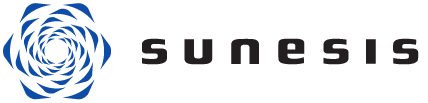 Thanks to the support of